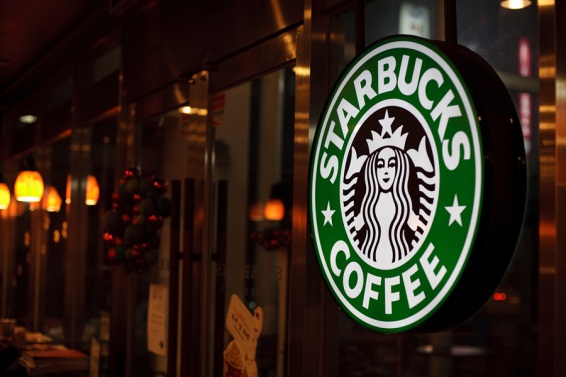 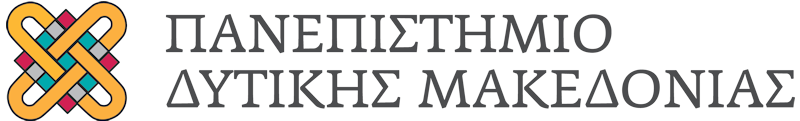 ΠΑΝΕΠΙΣΤΗΜΙΟ ΔΥΤΙΚΗΣ ΜΑΚΕΔΟΝΙΑΣ
Στρατηγική ανάλυση 
Η μελέτη της περίπτωσης
των Starbucks
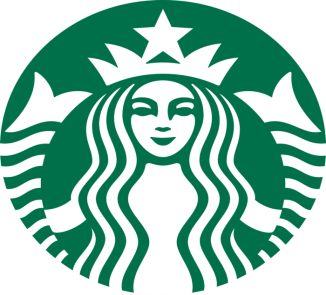 Starbucks – Η Εταιρεία
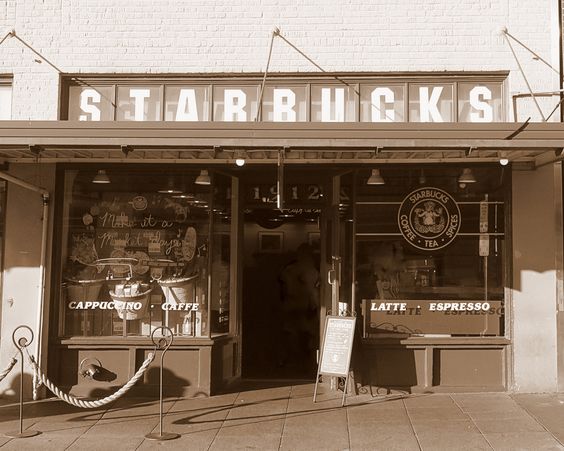 Η Starbucks αποτελεί μία από τις μεγαλύτερες αλυσίδες πώλησης προϊόντων καφέ

Η ίδρυση της έγινε το 1972 στο Σιάτλ ως καφεκοπτείο και εκεί παραμένει έως σήμερα η έδρα της.

Σύντομα άρχισε να πουλά έτοιμο καφέ.

Χρονική Ανασκόπηση:
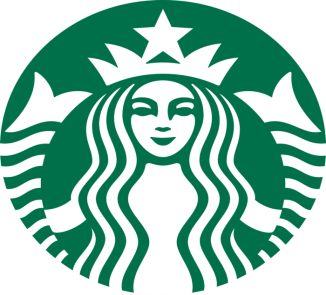 Starbucks – Ανάλυση PEST
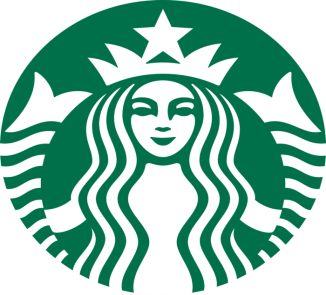 Starbucks – Κλαδική Ανάλυση
Οι 5 δυνάμεις του Porter
Είσοδος νέων ανταγωνιστών

Oι νεοεισερχόμενες επιχειρήσεις δεν αντιμετωπίζουν συγκεκριμένα εμπόδια εισόδου.
Όποιες επιχειρήσεις επιθυμούν όμως την δυναμική της Starbucks θα αντιμετωπίσουν δυσκολίες όπως:
Τεράστιο κόστος για την ανάπτυξη της διεθνούς παρουσίας
Ανάπτυξη σταθερής ευρείας πελατειακής βάσης.
Αδυναμία εκμετάλλευσης των οικονομιών κλίμακας στο επίπεδο της Starbucks
Συμπερασματικά, η Starbucks δεν απειλείται από την είσοδο νέων ανταγωνιστών, σε βαθμό τουλάχιστον που μπορεί να κλονίσουν την ηγετική της θέση.
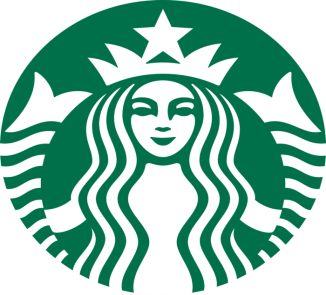 Starbucks – Κλαδική Ανάλυση
Οι 5 δυνάμεις του Porter
Υποκατάστατα ανταγωνιστικά προϊόντα

Ενώ θεωρητικά η Starbucks εμπορεύεται καφέ όπως ο ανταγωνισμός,
	κύριο πλεονέκτημα της είναι τα ποιοτικά χαρακτηριστικά του προϊόντος της.
Η υψηλή ποιότητα συνδέεται όμως, με υψηλές τιμές.
Άρα οι καταναλωτές που αποφασίζουν με κριτήριο την ποιότητα την προτιμούν, ενώ αυτοί που κρίνουν βάσει τιμής όχι.
Στην Ελλάδα μεγάλο μερίδιο της αγοράς κατέχουν οι εγχώριες αλυσίδες.
Οι Mikel, Coffee Island και ακόμη και η Bruno, είναι αλυσίδες που χαίρουν παρόμοιας
	αναγνώρισης με τη Starbucks, προσφέρουν ποιοτικά προϊόντα σε υψηλές τιμές 
	παρά το γεγονός ότι είναι ελάχιστη η παρουσία τους εκτός συνόρων.
Συμπερασματικά, η Starbucks δεν απειλείται από υποκατάστατα προϊόντα, αφού το κοινό της είναι ιδιαιτέρως αφοσιωμένο.  Παρόλα αυτά, δεν είναι σε 
θέση να πλήξει τον εγχώριο ανταγωνισμό.
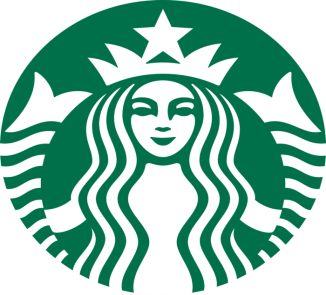 Starbucks – Κλαδική Ανάλυση
Οι 5 δυνάμεις του Porter
Διαπραγματευτική δύναμη Προμηθευτών

Η Starbucks στηρίζεται σχεδόν αποκλειστικά στους προμηθευτές καφέ για την λειτουργία της.
Οι παραγωγοί καφέ έχουν χαρακτηριστικά που αποτελούν αποσταθεροποιητικούς παράγοντες για την εταιρεία.
Ο αριθμός τους και η παραγωγή είναι δεδομένη και αρκετά περιορισμένη
Λόγω περιορισμένης προσφοράς η τιμή του καφέ ελέγχεται από τους προμηθευτές.
Οι λιγοστές τοποθεσίες παραγωγής καφέ επιφέρουν υψηλά κόστη μεταφοράς, αποθήκευσης και διατήρησης
Συμπερασματικά, η Starbucks στηρίζεται σε μεγάλο βαθμό στους προμηθευτές. Μία ενδεχόμενη αρνητική κίνηση από την πλευρά τους, μπορεί να υπονομεύσει την πορεία της εταιρείας.
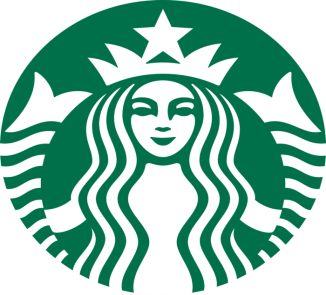 Starbucks – Κλαδική Ανάλυση
Οι 5 δυνάμεις του Porter
Διαπραγματευτική δύναμη πελατών

Η Starbucks χαίρει της εκτίμησης του καταναλωτικού κοινού, το οποίο την επιβραβεύει με υψηλές πωλήσεις και συνεχή ανάπτυξη.
Η επιτυχημένη πορεία δεν θα πρέπει να συνδυάζεται με αδράνεια και έλλειψη επαγρύπνησης. 
Το πλήθος των αλυσίδων έτοιμου καφέ έχει αυξηθεί, που ανταγωνίζονται σε ποιότητα προϊόντων και υπηρεσιών την Starbucks και χρεώνουν μικρότερο αντίτιμο.
Η ορθή αντίδραση είναι η ανταμοιβή και η επιβράβευση της καταναλωτικής πίστης.
Συμπερασματικά, η Starbucks έχει ισχυρή πελατειακή βάση, που είναι πιστή
στην εταιρεία, αλλά η αγορά συνεχώς διευρύνεται και ικανοί ανταγωνιστές
εισέρχονται στον κλάδο.
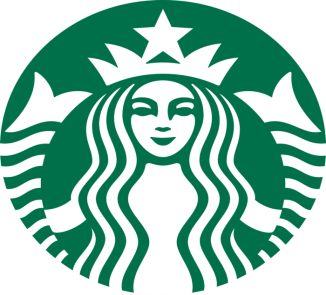 Starbucks – Κλαδική Ανάλυση
Οι 5 δυνάμεις του Porter
Ανταγωνιστές

Το ανταγωνιστικό περιβάλλον αποτελείται από ένα πλήθος ετερόκλητων εταιρειών με ποικίλα χαρακτηριστικά.
Οι κύριοι ανταγωνιστές είναι οι μεγάλες αλυσίδες πώλησης έτοιμου καφέ και εξασφαλίζουν  πολύ μεγαλύτερο μερίδιο της εγχώριας αγοράς. 
Η τιμολογιακή πολιτική που υιοθετεί, την θέτει στο άνω άκρο των τιμών της αγοράς.
Οι λοιποί ανταγωνιστές απορροφούν σημαντικά χαμηλότερο ποσοστό επί των συνολικών πωλήσεων, στοχεύοντας στο κοινό που δεν αντιλαμβάνεται την ύπαρξη διαφοράς στα ποιοτικά χαρακτηριστικά και ορίζοντας πιο 
	προσιτές τιμές.
Συμπερασματικά, η Starbucks είναι αντιμέτωπη με ισχυρό ανταγωνισμό, που αν και δεν την απειλεί σε παγκόσμια βάση, εγχώρια την ξεπερνά.
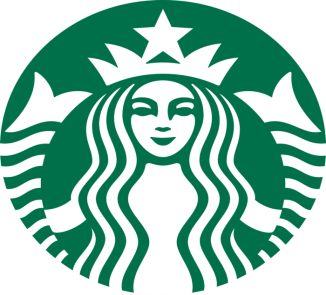 Στρατηγική θέση της Starbucks
Κύριοι ανταγωνιστές:
Οι ανταγωνιστές της Starbucks επιμερίζονται σε δύο κατηγορίες:
1η κατηγορία: 
Επιχειρήσεις με κοινό επιχειρηματικό  μοντέλο
αλυσίδες πολλών καταστημάτων
υψηλά ποιοτικά χαρακτηριστικά προϊόντος
υψηλές τιμές 
Με αυτές μοιράζεται το ίδιο κομμάτι της αγοράς
Αξίζει να σημειωθεί πως πλην της Starbucks όλες είναι εγχώριες επιχειρήσεις
Δευτερεύοντες ανταγωνιστές – ηγέτες στον 
κλάδο τους:
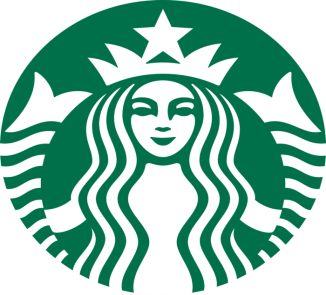 Στρατηγική θέση της Starbucks
Οι ανταγωνιστές της Starbucks επιμερίζονται σε δύο κατηγορίες:
2η κατηγορία: 
Επιχειρήσεις με διαφορετικό 
	επιχειρηματικό  μοντέλο
Στόχευση στις χαμηλές τιμές
Λιγότερη έμφαση στην ποιότητα 
Με αυτές δεν μοιράζεται κοινό μέρος
	 της αγοράς
Και πάλι πρόκειται κυρίως για 
	εγχώριες επιχειρήσεις
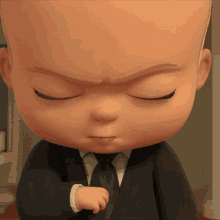 Θα μπορούσε ένα φθηνό θυγατρικό brand να τους ανταγωνιστεί;
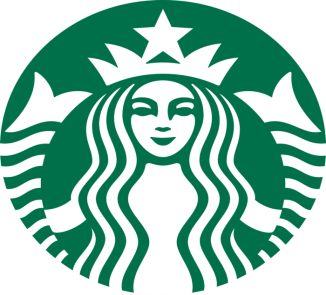 Οργανωσιακή δομή της Starbucks
Η δομή οργάνωσης της Starbucks κινείται πάνω σε τέσσερις πυλώνες, τη διαχείριση των ανθρωπίνων πόρων, των χρηματοοικονομικών της επιχείρησης, του τμήματος μάρκετινγκ και τη γεωγραφική διαίρεση.

 Γεωγραφικά επιμερίζονται οι διοικητικές περιφέρειες σε αυτήν της Αμερικής, της Κεντροδυτικής Ασίας και της Ευρώπης - Αφρικής - Μέσης Ανατολής. Κάθε ηγεσία λειτουργίας, λογοδοτεί στον τοπικό διευθυντή που υπάγεται στον διευθυντή της κάθε γεωγραφικής διαίρεσης. 

Η εταιρεία υιοθετεί ιεραρχικές δομές αναφορικά με την παραγωγή και διάθεση κάθε προϊόντος. Εντός των καταστημάτων δομούνται ομάδες, οι οποίες ενισχύουν το υποκατάστημα.
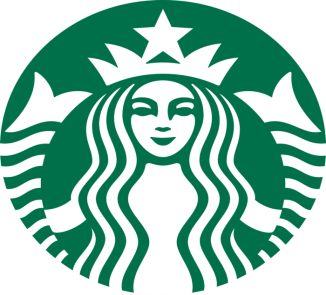 Αλυσίδα αξίας της Starbucks
Η αλυσίδα αξίας κάθε επιχείρησης περιλαμβάνει τις κύριες ενέργειες και τις δευτερογενείς ενέργειες υποστήριξης.
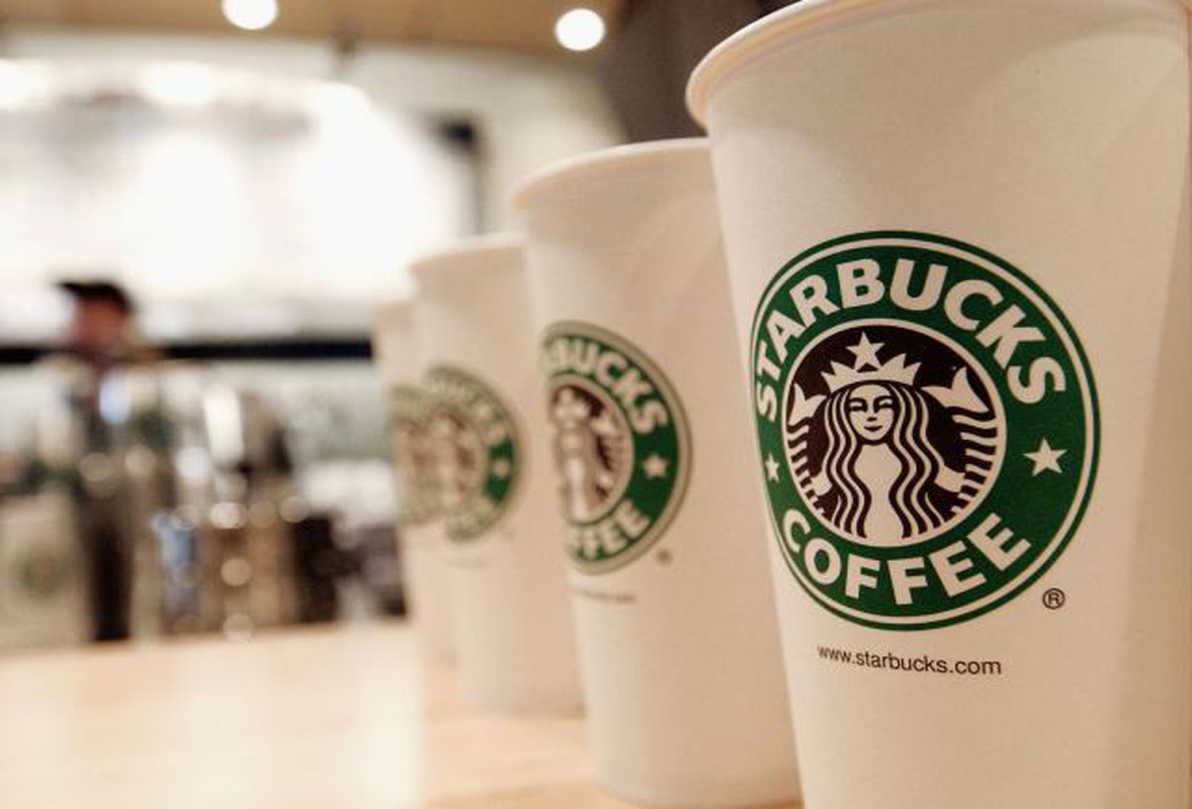 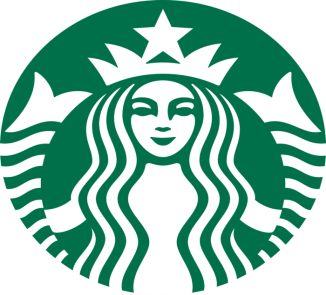 Αλυσίδα αξίας της Starbucks
Διαχείριση εφοδιαστικής αλυσίδας: αγορά βέλτιστης ποιότητας καφέ από Λατινική Αμερική
Αφρική και Ασία. Η προστιθέμενη αξία βρίσκεται στην υψηλότερη τιμή πώλησης του καφέ

   Παραγωγικές λειτουργίες: πώληση μέσω ιδιόκτητων καταστημάτων (81% των συνολικών πωλήσεων) και με παραχώρηση δικαιωμάτων λειτουργίας. Τα καταστήματα ξεπερνούν τα 32.000. Επίσης πωλούνται και άλλα προϊόντα ιδιοκτησία της Starbucks (Teavana, Seattle’s Best Coffee, και Evolution Fresh).   

  Διανομή: δεν χρησιμοποιεί μεσάζοντες. Τα προϊόντα πωλούνται κυρίως στα υποκαταστήματα της αλυσίδας, αν και η διάθεση στα καταστήματα λιανικής, π.χ. Supermarket, ολοένα και αυξάνεται. Η συμβολή τρίτων περιορίζεται στη διανομή και στην αποθήκευση των προϊόντων

   Μάρκετινγκ και Πωλήσεις: η εταιρεία επενδύει στην άριστη ποιότητα και στο υψηλό επίπεδο ικανοποίησης των πελατών, παρά στην εξασφάλιση όλο και περισσότερων πελατών. Τα νέα προϊόντα προωθούνται μέσω της διάθεσης δωρεάν δειγμάτων .

  Υπηρεσίες υποστήριξης προϊόντων: στόχος η προτίμηση του κοινού, μέσω της άρτιας εξυπηρέτησης των πελατών. Υπέρ αυτής,  λειτουργούν τα προγράμματα εκπαίδευσης του προσωπικού.
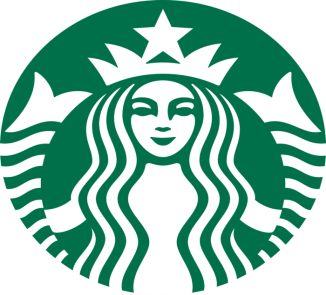 Αλυσίδα αξίας της Starbucks
Τμήματα διοίκησης, λογιστήριο και νομικό τμήμα. Η κεντρική διοίκηση βρίσκεται στην έδρα της εταιρείας, στην οποία αναφέρονται οι περιφερειακοί διευθυντές. 

Το ανθρώπινο δυναμικό παρακινείται με παροχές και κίνητρα. Προγράμματα εκπαίδευσης και συνεχούς επιμόρφωσης.

Διασύνδεση με τους πελάτες. Δωρεάν παροχή 
σύνδεσης στο διαδίκτυο. Λήψη πληροφόρησης  για την ικανοποίηση των πελατών

Ισχυρών δεσμών με τους προμηθευτές. Στηρίζεται λιγότερο σε εξωτερικούς προμηθευτές, για να εξασφαλίζει την
επιθυμητή ποιότητα και αυτονομία.
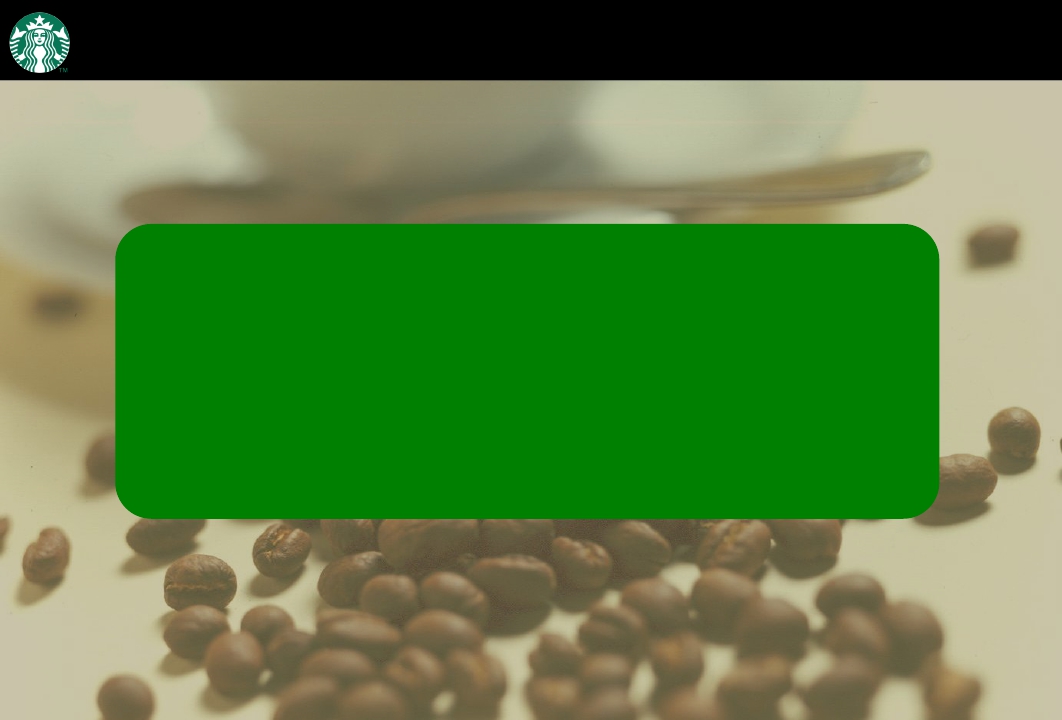 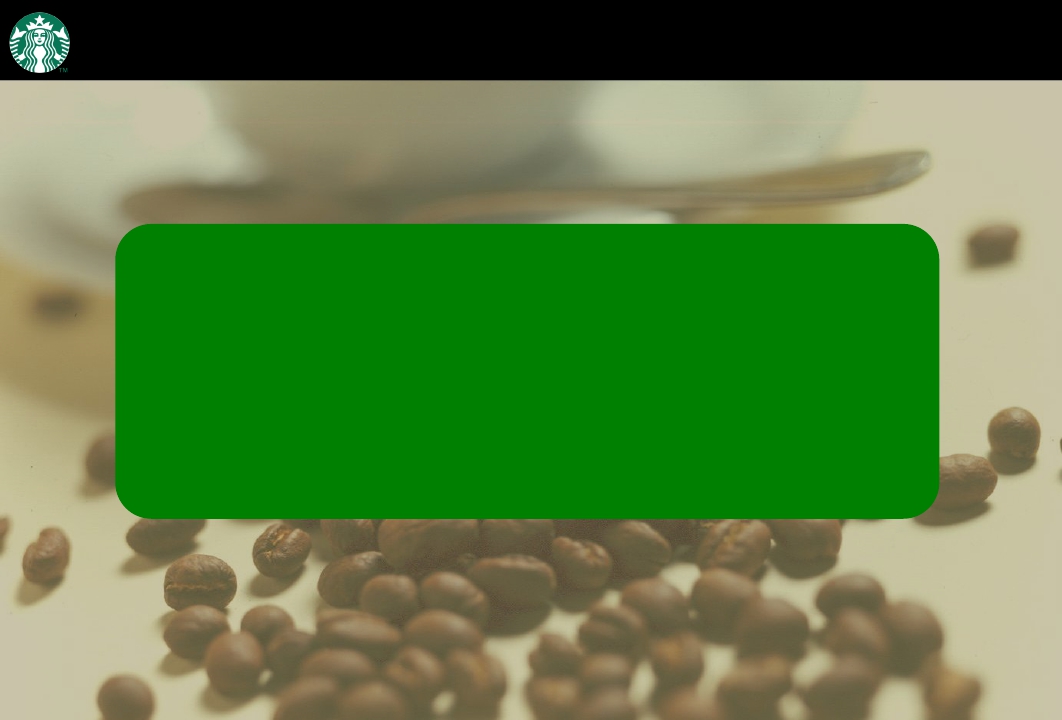 Starbucks – Δήλωση αποστολής
Επίκεντρο της αποστολής αποτελεί η αφοσίωση στον άνθρωπο.
Η επιχείρηση υιοθετεί τις πρακτικές της εταιρικής κοινωνικής ευθύνης, που εκφράζονται μέσω των ηθικών πρακτικών λειτουργίας, την εξασφάλιση υψηλού επιπέδου υγειονομικής περίθαλψης για το προσωπικό της, και την δίκαιη αμοιβή του.
Συχνά μάλιστα, η εταιρεία καλύπτει το κόστος των διδάκτρων των υπαλλήλων της.
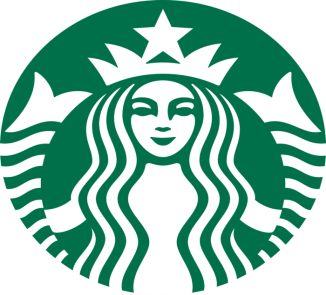 Ανάλυση δυνάμεων αδυναμιών ευκαιριών
 και απειλών (SWOT) της Starbucks
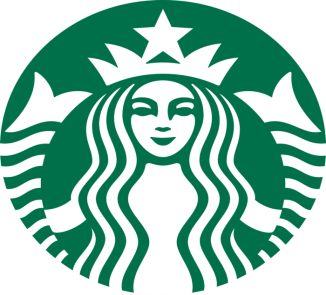 Προβλήματα στην πορεία της Starbucks
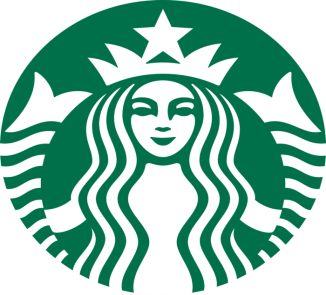 Προβλήματα στην πορεία της Starbucks
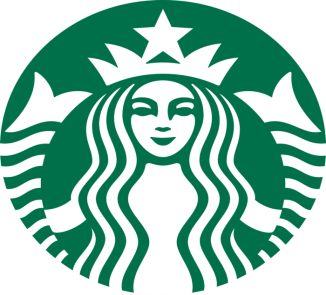 Στρατηγικές της Starbucks
Εταιρική στρατηγική
Ο Πίνακας Ansoff αποτυπώνει διαγραμματικά την επίδραση της αγοράς και του προϊόντος στην  εταιρική στρατηγική .
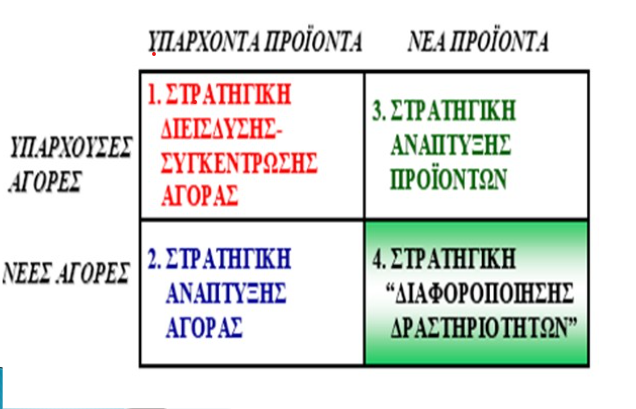 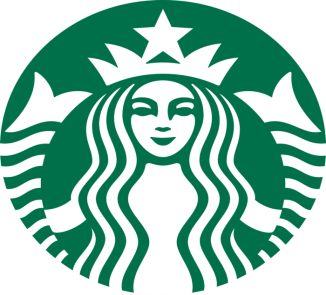 Στρατηγικές της Starbucks
Εταιρική στρατηγική
H Starbucks ανά διαστήματα έχει χρησιμοποιήσει κάθε μία από τις τέσσερις στρατηγικές
Στρατηγική της ανάπτυξης της αγοράς

Στόχοι:
 Γεωγραφική Ανάπτυξη
 Προσέλκυση νέων πελατών της ίδιας περιοχής

Δράσεις:
 Ίδρυση περισσοτέρων από 32.000 καταστήματα σε περισσότερες από 80 χώρες
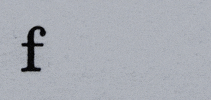 Αποτυχία εφαρμογής της στρατηγικής στην Αυστραλία:
Η είσοδος το 2000 στην αγορά έγινε με θετικές προοπτικές
Παρόλα αυτά,  διεκόπη η λειτουργία του 70% των καταστημάτων
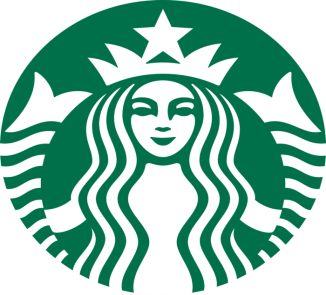 Στρατηγικές της Starbucks
Εταιρική στρατηγική
Στρατηγική της διείσδυσης στην αγορά

Στόχοι:
 Εξασφάλιση της πιστής προτίμησης των καταναλωτών 
 Ανάπτυξη των διαπροσωπικών σχέσεων

Δράσεις:
 Εισαγωγή στον κατάλογο της αγαπημένα προϊόντα του κοινού, όπως ο εσπρέσο και ο καπουτσίνο, το τσάι, κλπ, 
 Εφαρμογή  προωθητικών ενεργειών, όπως τα δωρεάν ροφήματα μετά από ένα πλήθος αγορών.
 Αναφορά των μικρών ονομάτων των πελατών στα ποτήρια
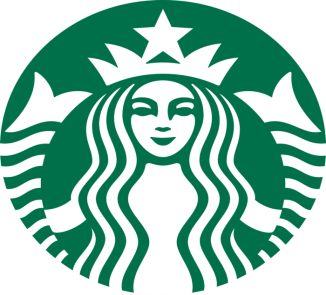 Στρατηγικές της Starbucks
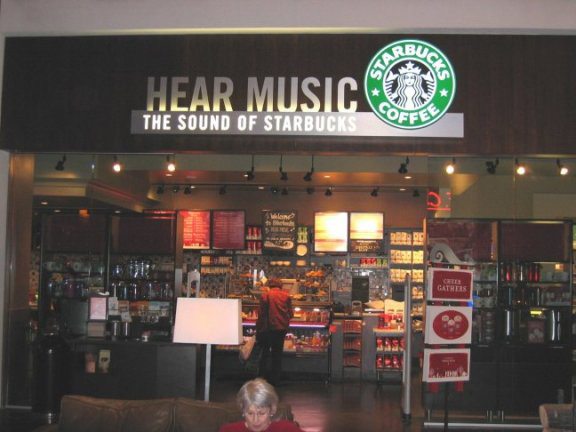 Εταιρική στρατηγική
Στρατηγική της διαφοροποίησης στην αγορά

Στόχοι:
 Είσοδος στην δισκογραφία
Είσοδος στον τύπο

Δράσεις:
 Ίδρυση της δισκογραφικής εταιρείας 
     Hear Music, η οποία διέθετε δίσκους 
     μουσικής μέσω των καταστημάτων
     κατά αποκλειστικότητα
 Έκδοση του περιοδικού Joe

Και τα δύο αποτέλεσαν παταγώδεις αποτυχίες!
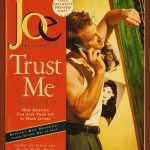 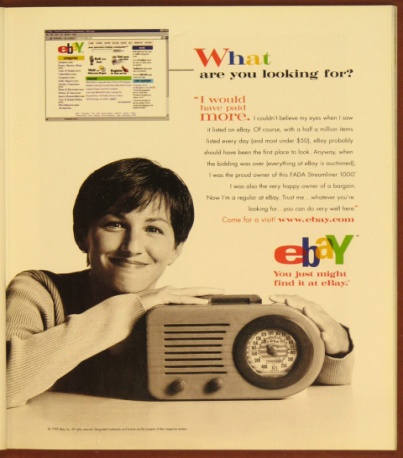 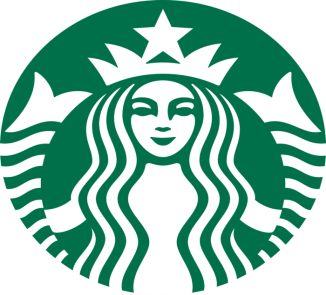 Στρατηγικές της Starbucks
Honey Almondmilk Cold Brew
Pistachio Latte
Εταιρική στρατηγική
Στρατηγική της ανάπτυξης προϊόντος  

Στόχοι:
 Σταθερή ανάπτυξη νέων προϊόντων

Δράσεις:
 Αναζήτηση νέων γεύσεων που τις ανανεώνει τακτικά.
 Για κάθε νέο προϊόν, υπάρχει μία περίοδος δωρεάν δοκιμής του, ώστε να το γνωρίσουν οι πελάτες πριν το αγοράσουν. 
 Στηριζόμενη στην ανταπόκριση του κοινού, η Starbucks αναπροσαρμόζει τις γεύσεις ώστε να έλθουν πιο κοντά στις επιθυμίες των καταναλωτών.
 Η πώληση κάθε νέου προϊόντος δεν γίνεται ταυτόχρονα σε όλα τα καταστήματα. Η εισαγωγή του επεκτείνεται όσο το προϊόν γνωρίζει την αποδοχή του κοινού.
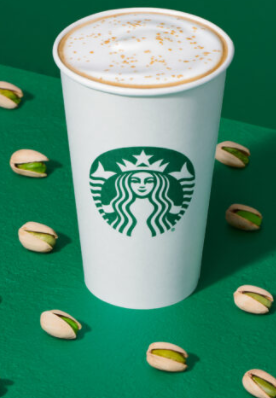 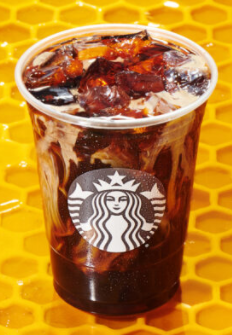 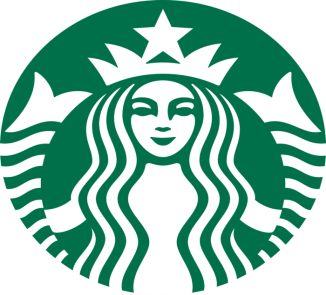 Στρατηγικές της Starbucks
Ανταγωνιστική στρατηγική
Ο Porter με βάση το ανταγωνιστικό πεδίο δράσης και το ανταγωνιστικό πλεονέκτημα διακρίνει τέσσερις δυνατούς συνδυασμούς.
 Το ανταγωνιστικό πεδίο μπορεί να είναι ευρείας ή περιορισμένης έκτασης, ενώ το ανταγωνιστικό πλεονέκτημα να εντοπίζεται στο χαμηλό κόστος ή στη διαφοροποίηση
Οι τέσσερις στρατηγικές είναι:

στρατηγική ηγεσίας κόστους: ευρεία έκταση και χαμηλό κόστος
στρατηγική διαφοροποίησης: ευρεία έκταση και διαφοροποίηση του προϊόντος
στρατηγική εστίασης στο κόστος: περιορισμένη έκταση και χαμηλό κόστος
στρατηγική της εστίασης στην διαφοροποίηση: περιορισμένη έκταση και διαφοροποίηση.
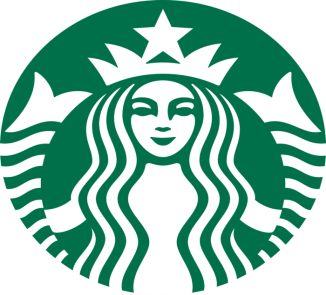 Στρατηγικές της Starbucks
Ανταγωνιστική στρατηγική της Starbucks
Η Starbucks έχει επιλέξει την στρατηγική της διαφοροποίησης, συνδυάζοντας την ευρεία έκταση της παγκόσμιας αγοράς και την στόχευση στο ανταγωνιστικό πλεονέκτημα της διαφοροποίησης των προσφερόμενων προϊόντων της.

Η έμφαση πρωτίστως δίνεται στον καφέ και έπειτα στα λοιπά προϊόντα.
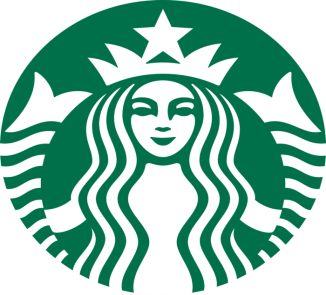 Στρατηγικές της Starbucks
Ανταγωνιστική στρατηγική της Starbucks
Εκτός του καφέ και των πολιτικών της, η εταιρεία στηρίζει την διαφοροποίηση της από τον ανταγωνισμό στην εμπειρία που απολαμβάνουν οι καταναλωτές
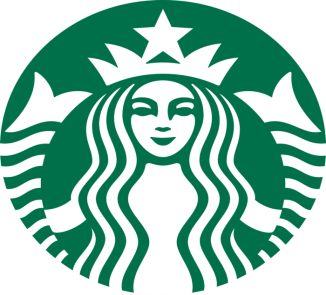 Στρατηγικές της Starbucks
Ανταγωνιστική στρατηγική της Starbucks
Η υγειονομική και οικονομική κρίση του Covid-19 επέφερε αναπροσαρμογές στις μεθόδους εφαρμογής της ανταγωνιστικής στρατηγικής της Starbucks, η οποία όμως επικεντρώθηκε στη διαφοροποίηση ακόμη περισσότερο
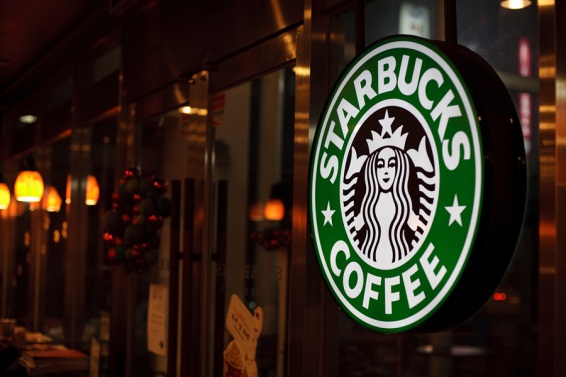 Ευχαριστώ για την 
προσοχή σας!